Customize this TemplateNEMRA has developed this sample PowerPoint template for use by NEMRA Rep members as either a presentation or ‘leave-behind marketing piece” for use in your One-on-One meetings at the Annual Conference.   This template was designed to guide you through the process of creating a personalized presentation with a focus on the 5 pillars of the Rep of the Future.All slide content contains placeholder text and should be used as a guide to populate content specific to your Rep Agency. Slide titles can be edited as well. You can insert slides as needed to create your presentation, and the correct branding and formatting will be maintained for you.This template slides as follows:Title SlideQuick FactsStrategyROTF Pillars	Technology	Expertise	Marketing	Demand Generation	PlanningExample of Slide with Chart Example of Slide with Table
Template Editing Instructions
1
[enter REP AGENCY NAME]
PUT YOUR LOGO HERE
PRESENTATION TITLE
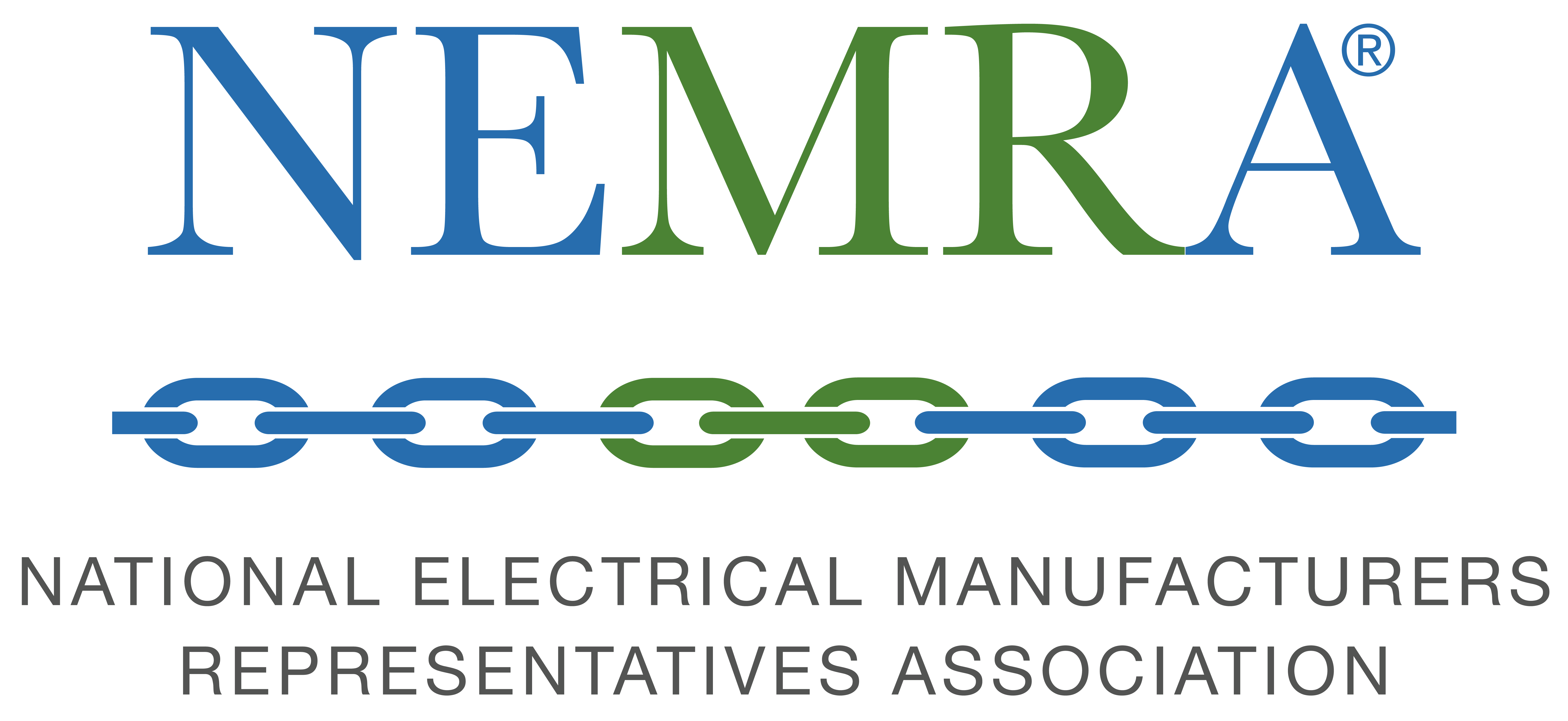 Title Goes Here
Quick Facts
On this slide present a few facts describing your firm.
Replace sample placeholder text with content specific to your Rep Firm.
Years in business
Markets served
# of people and functional roles
# of sales calls made annually - % by distribution, contractors, end-users, specifiers
List any awards you’ve received
NEMRA member since __ and reference any leadership positions held
Add a footer
4
Quick Facts 2
On this slide present any     additional facts describing your firm that did not fit on the previous slide.
Lorem ipsum dolor sit amet, consectetur adipiscing elit. 
Ut fermentum a magna ut eleifend. Integer convallis suscipit ante eu varius. 
Morbi a purus dolor. Suspendisse sit amet ipsum finibus justo viverra blandit. 
Ut congue quis tortor eget sodales.
Add a footer
5
Agency Overview
PUT YOUR LOGO HERE
EDIT MASTER TEXT STYLES
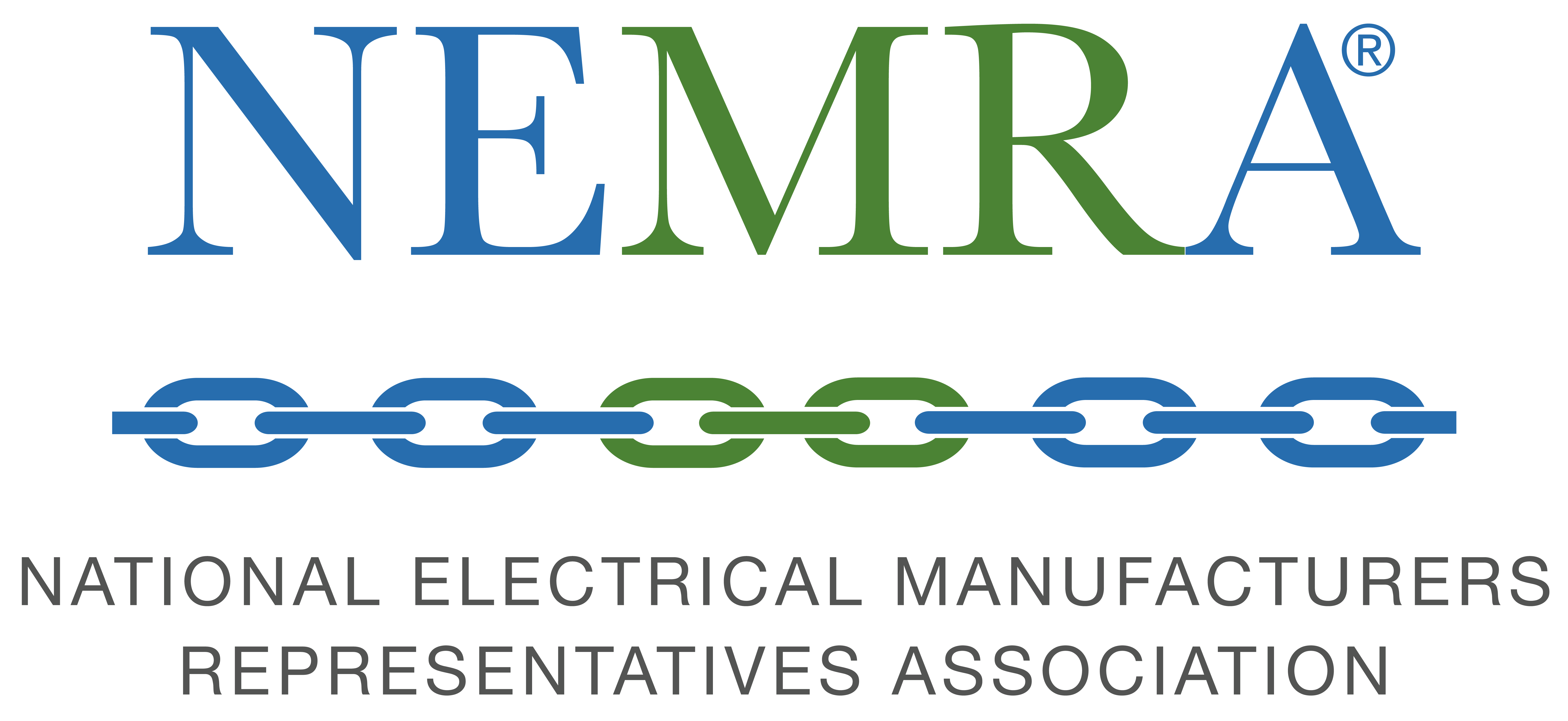 Agency Overview
(Replace sample placeholder text with content specific to your Rep Agency).
On this slide highlight your firm’s strategic direction.
Company Mission
Vision Statement
Nulla a erat eget nunc hendrerit ultrices eu nec nulla. Donec viverra leo aliquet, auctor quam id, convallis orci.
Nulla a erat eget nunc hendrerit ultrices eu nec nulla. Donec viverra leo aliquet, auctor quam id, convallis orci.
ROTF Pillars
Value Proposition
Nulla a erat eget nunc hendrerit ultrices eu nec nulla. Donec viverra leo aliquet, auctor quam id, convallis orci.
Nulla a erat eget nunc hendrerit ultrices eu nec nulla. Donec viverra leo aliquet, auctor quam id, convallis orci.
Add a footer
7
Technology
ROTF LOGO HERE
EDIT MASTER TEXT STYLES
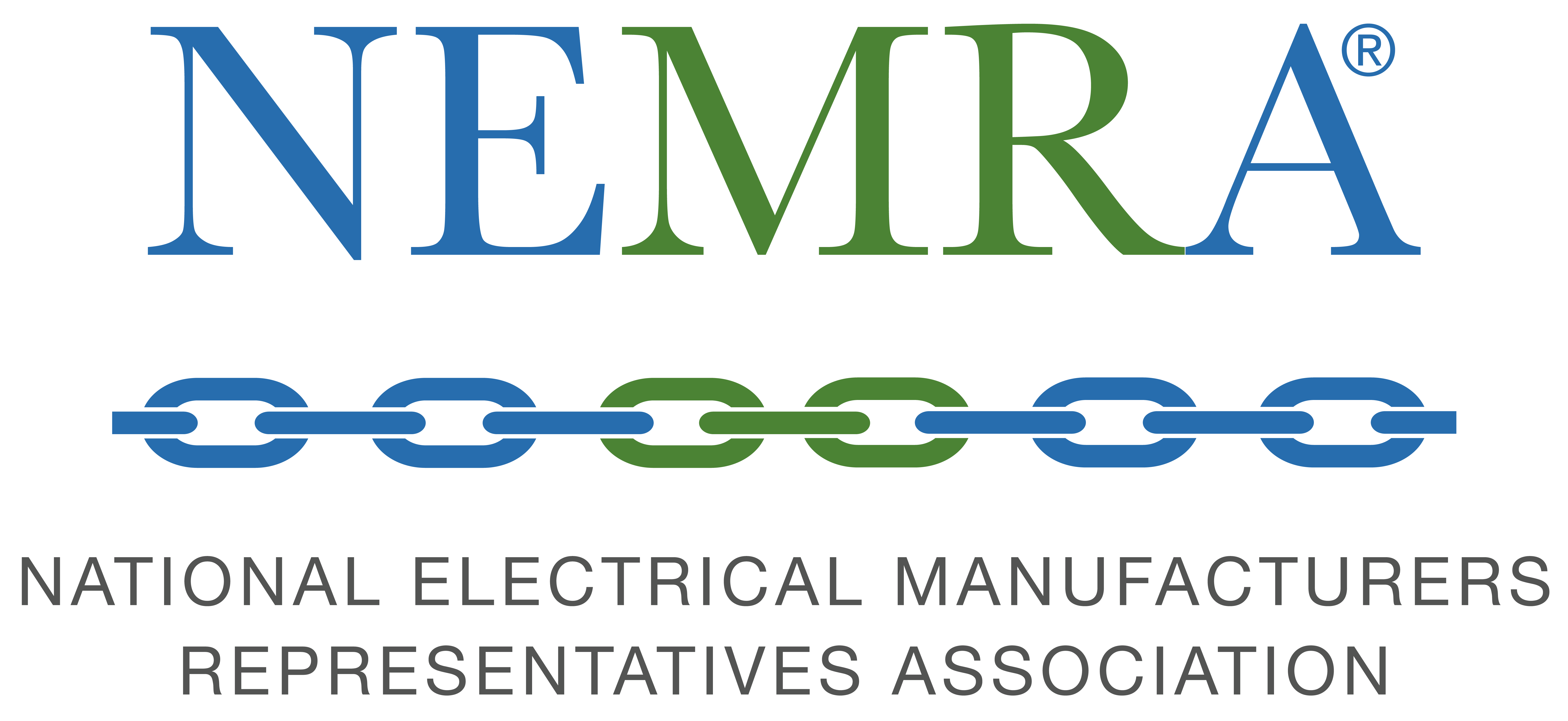 Technology
Replace sample placeholder text with content specific to your Rep Firm. 
On this slide talk about how you use technology to drive productivity and use sales technology tools to grow the business
How We Use It
Sales Enablement Tools
State how you use technology in your firm to be more productive, more efficient and more effective in the field.
Investment in CRM, marketing automation, ERP system, data analytics, virtual interaction tools
Utilization of available technologies to enhance sales enablement 
Dedicated personnel and processes
Use of NEMRA Solution Providers
RepFiles, Tradetech, mETaL, etc.
Add a footer
9
Expertise
ROTF LOGO HERE
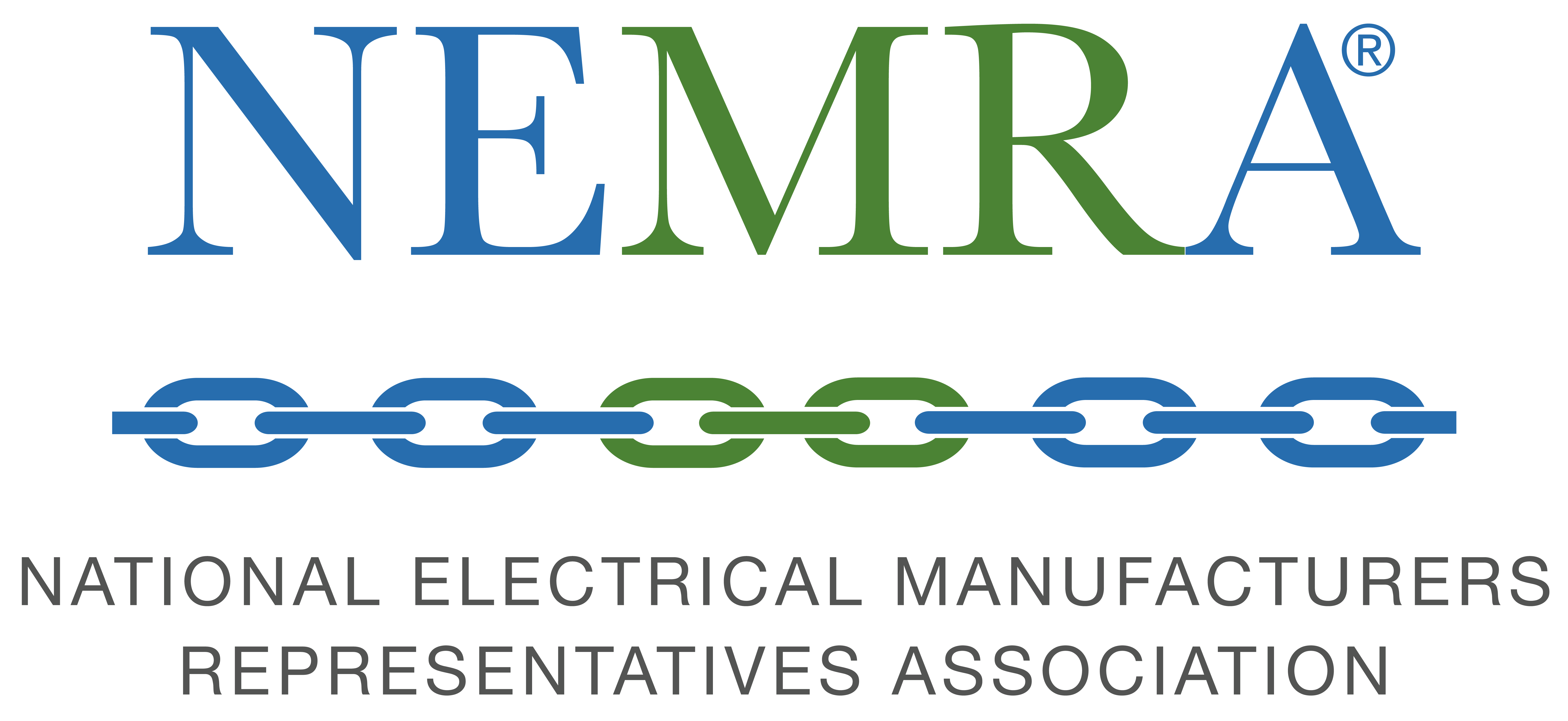 Expertise
(Replace sample placeholder text with content specific to your Rep Agency)

This should feature how you invest in and develop your most important company asset, talent, to become experts of the brands you represent.
How do you train your people to be better sellers?
How do you attract, develop, retain the best people?
Describe your training plan
Internal training process 
Utilization of factory training resources
Utilization of NEMRA resources
NEMRA U training playlists and courses, MRERF/IPA discounted programs (CPMR, CPSC), NEMRA Sales Mastery program
Note any certifications 
CPMR, CSP, LC, LEED AP, RCDD) Investment in specialists
Describe your company strategy related to building your team
Describe your company culture and how it drives superior performance
Add a footer
11
Expertise (cont.)
(Replace sample placeholder text with content specific to your Rep Agency)

This should feature how you invest in and develop your most important company asset, talent, to become experts of the brands you represent
How do you develop management/leadership skills?
MRERF/IPA (CPMR, CPSC)
NEMRA Professional Development Programs 
Emerging Leaders, Sales Mastery
NEMRA University training playlists and courses
Sharing of best practices in Networking Groups
Other programs and/or organizations you belong to which help build leadership skills
Add a footer
Marketing
PUT YOUR LOGO HERE
EDIT MASTER TEXT STYLES
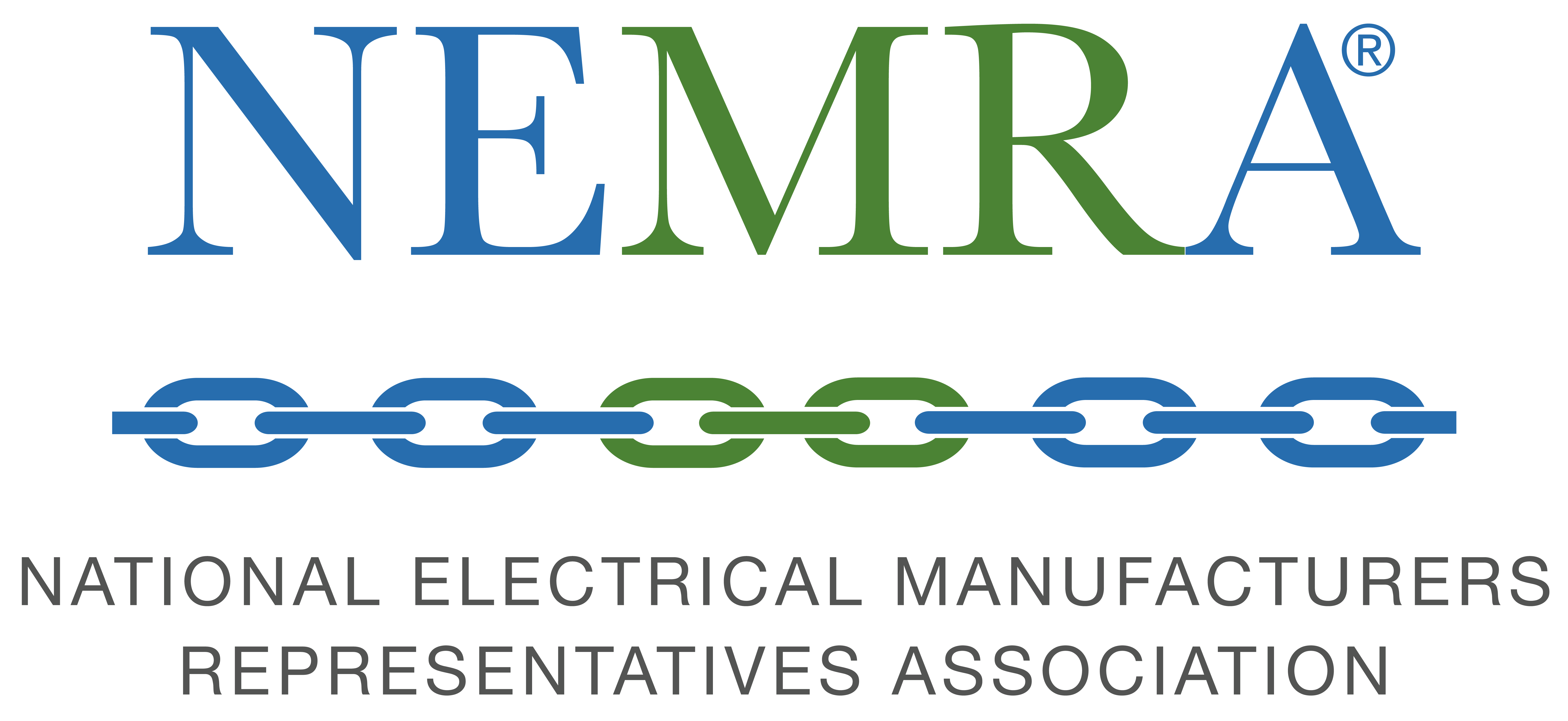 Marketing
(Replace sample placeholder text with content specific to your Rep Agency)

Your marketing should focus in 3 areas, to support Marketing as a Pillar in the ROTF and in the role of Demand Generation
Types of Marketing
Agency marketing		
Promoting the agency
Elevating brand image & awareness
Supplier Co-marketing
Marketing your suppliers in your territory, typically with supplier marketing material
Account based Marketing (ABM)
Target specific accounts / vertical markets. 
Can also evolve to ABS (account-based selling) which relates to targeting specific accounts)
Add a footer
14
Marketing (cont.)
(Replace sample placeholder text with content specific to your Rep Agency)

Rep Marketing should focus in 3 areas, to support Marketing as a Pillar in the RORF and in the role of Demand Generation
Marketing Resources
Dedicated marketing person and marketing communication tools
Utilization of NEMRA Solution Providers
(RepFabric, Repfiles, Strategic X, DISC, EW, Channel Marketing Group, etc.)
How you use your database as a competitive advantage
Dedicated resources & investment in a digital marketing platform
Use of outbound marketing tool from company database
Alignment with sales operations & leadership
Utilization of market data and segmentation tools
Product positioning & outreach
Add a footer
15
Demand Generation
PUT YOUR LOGO HERE
EDIT MASTER TEXT STYLES
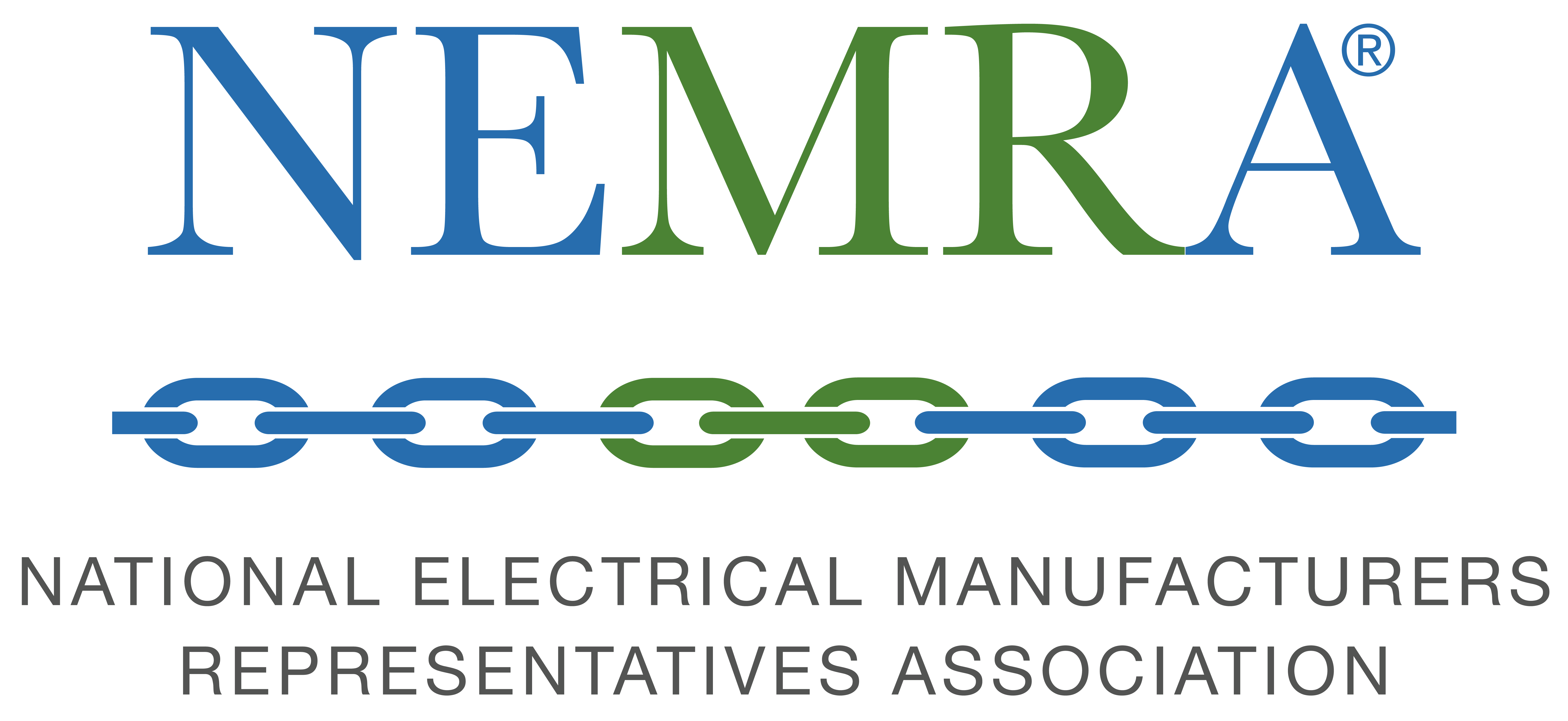 Demand Generation
(Replace sample placeholder text with content specific to your Rep Agency).

The key to survival is more focus on the end user / influencer (ex. engineers, architects).  Present how your firm is driving your manufacturers brand and growth
Activities
Sales force structure and roles
Level of technical expertise within firm
Use of market segment specialist
% of time spent with end users - MROs, OEMs, Contractors
Major projects secured – show references
Emphasis you place on selling solutions and business outcomes
Ability to adapt to market conditions
Complimentary product basket to maximize demand impact
Positioning new products quickly
Add a footer
17
Planning
PUT YOUR LOGO HERE
EDIT MASTER TEXT STYLES
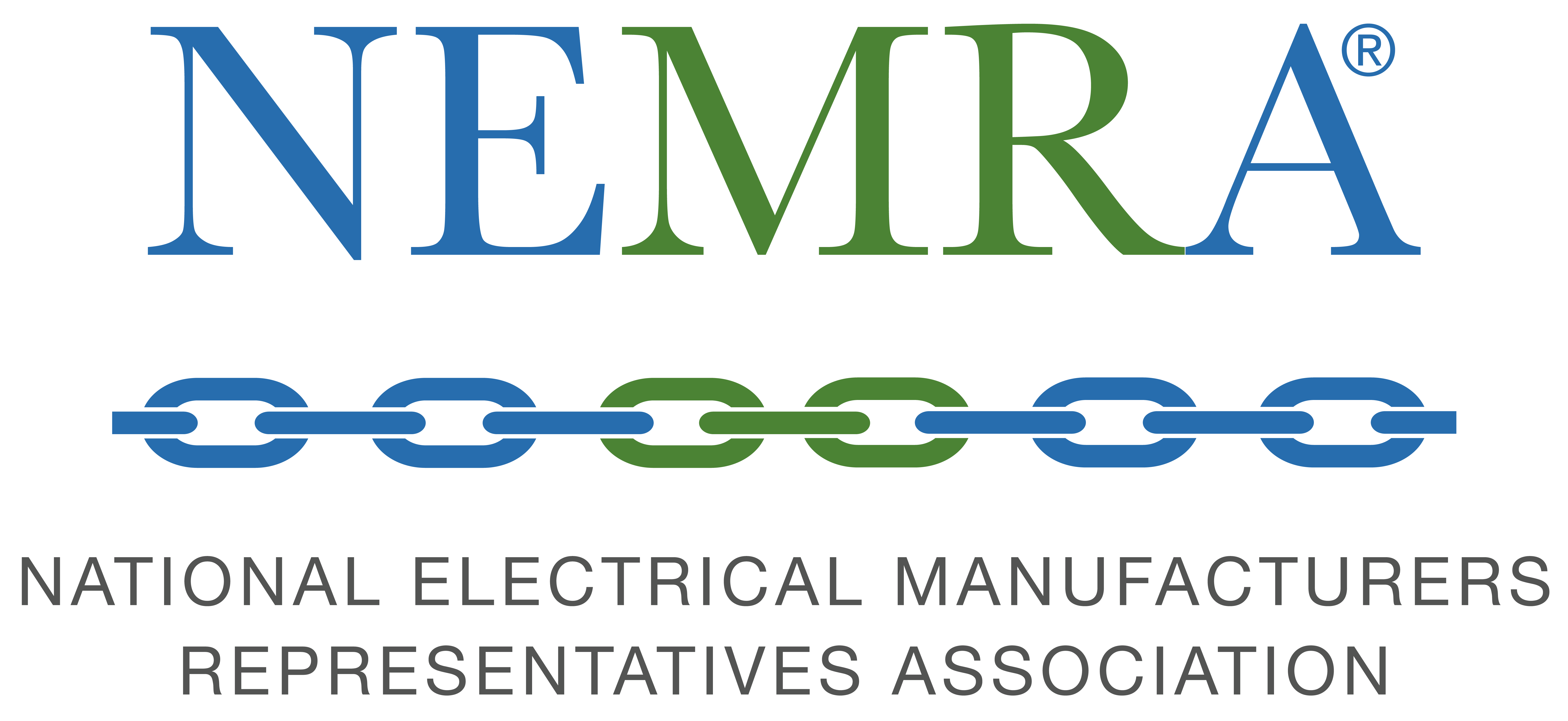 Planning
(Replace sample placeholder text with content specific to your Rep Agency)

Present how your firm is planning for the future and reinvesting in resources to make you better, more valuable and a stronger partner
Elements
Annual agency plan and account planning
Product line direction and synergy
Investigating emerging markets and technologies
Succession plan focus-business continuity
Reinvestment strategy / roadmap
Non-traditional shift in revenue generation
Marketing 
Sales Operations
Training
Add a footer
19
Chart Option
PLACEHOLDER TEXT
Lorem ipsum dolor sit amet, consectetur adipiscing elit. 
Ut fermentum a magna ut eleifend. Integer convallis suscipit ante eu varius. 
Morbi a purus dolor. Suspendisse sit amet ipsum finibus justo viverra blandit. 
Ut congue quis tortor eget sodales.
Add a footer
20
Table Option
PLACEHOLDER TEXT
Add a footer
21
Thank You.
Put Your Logo Here
First Last
(555) 555 1234
email@domain.com
www.nemra.org
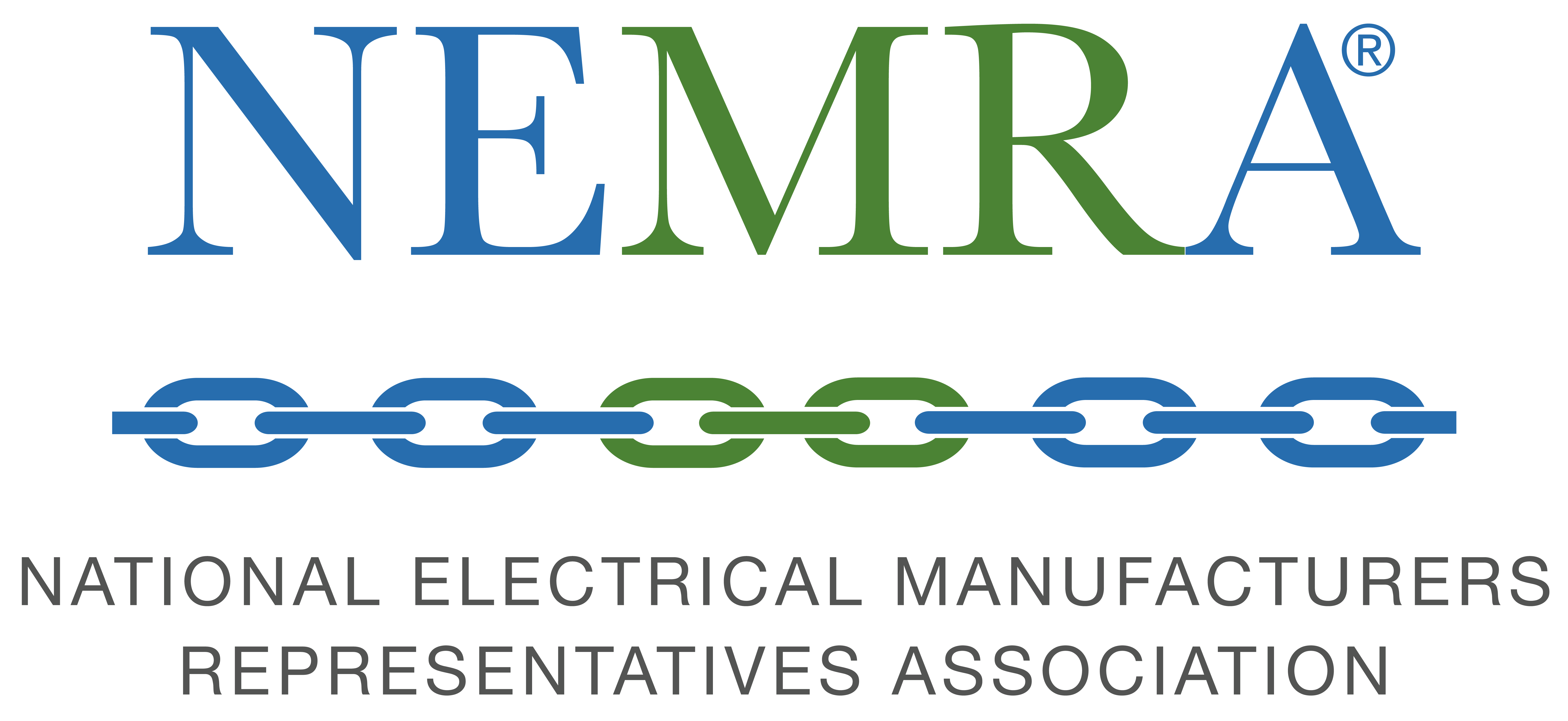